RFP 24-0269Hazardous and Non-Hazardous Material Removal and Disposal Services
April 22, 2024 – 10:00 a.m.  
Via WebEx
Finance Department
Housekeeping
Please turn off or silence cell phones during this pre-offer conference.

Please mute your microphones, unless you are speaking, to mitigate background noise and potential electronic feedback for the other participants.

We will be touching on each major section of the solicitation, please try and limit your questions to the section being discussed.

Please email your company name, first and last name, telephone number, and email address to the procurement officer: zaid.abdulmajeed@phoenix.gov
[Speaker Notes: Read this slide.]
Legal Notice
The purpose of the Pre-Offer Conference is to provide a casual atmosphere to discuss the City’s intent and to determine whether the City’s requirements are clearly stated.
 
Although an exchange of information may take place, the official position of the City is that which is delivered in the solicitation document and in the form of a written Solicitation Addendum. Therefore, nothing said here today should be understood as a change to the written requirements in the solicitation document.
 
Any changes will be in the form of a solicitation addendum. Vendors must acknowledge receipt of any/all addenda by signing and returning the document with their submittal, or the response may be considered non-responsive.

Please note that it is the responsibility of the Offeror to read the entire solicitation document. Offerors must contact the Procurement Officer if they have any questions – no other City employees per the Transparency Policy.
[Speaker Notes: Read the legal notice.]
Key Dates
Pre-Offer Conference	April 22, 2024
				at 10:00 a.m.

Written Inquiries Due	April 29, 2024
				at 2:00 p.m.

Offer Due Date		May 17, 2024
				at 2:00 p.m.
[Speaker Notes: Please note the upcoming key dates for this solicitation. Written inquiries are due on April 29, 2024, by 2:00 p.m. All offers are due by May 17, 2024, at 2:00 p.m.]
Agenda
RFP 24-0269 Hazardous and Non-Hazardous Material Removal and Disposal Services 
Review Solicitation Instructions
Review Minimum Qualifications
Review Special Terms and Conditions
Review Insurance and Indemnification Requirements
Review the Scope of Work
Price Proposal
Evaluation Criteria
Review Submittal Requirements
Review Attachments
Closing
Solicitation Instructions
Transparency Policy starts at solicitation opening and ends at Council Award
All offerors must register at: https://www.phoenix.gov/procure
All written inquiries are due April 29, 2024, at 2:00 p.m.
The City will not be responsible for oral instructions made by employees or officers, any changes will be in the form of solicitation addenda
Businesses must be registered with the Arizona Corporation Commission (this is checked)
Offeror must read the entire solicitation and accept all terms and conditions without exception
Minimum Qualifications
Offeror must have been in operation a minimum of three years providing products and services associated with the solicitation. 
Must have commercial and/or residential State of Arizona Registrar of Contractors Licenses 
Must have DOT Transportation of Hazardous Materials Security Plan.
Special Terms & Conditions
Pricing shall be firm and fixed for the initial three years of the contract, thereafter price increases will be considered annually 
Any increases granted are solely at the discretion of the City
Background screening of all contract employees is required, and the City has set this contract at the maximum risk level
Insurance & Indemnification
Please note the indemnification provisions within the solicitation 
Insurance requirements cover:
General liability
Automobile liability
Worker’s compensation
Pollution Legal Liability
Upon award, certificates of insurance (ACORD form or equivalent) must be provided to the City within 10-days
Send to the Procurement Division at procurement@phoenix.gov
Scope of Work
The City of Phoenix is seeking the services of qualified, licensed contractors to support and perform all phases of on-site waste management, such as containment of spills, cleanup of releases or abandoned waste and disposal of hazardous waste on an as-needed basis. 
Response Time: Emergency work operations shall commence no later than two hours of the initial verbal request, during business hours, and no later than three hours, during nights and weekends, when typical equipment is needed, such as pickup trucks and level D PPE. The City understands that more complicated emergencies that require specialty equipment, may take longer. 
Contract Exclusions:
        -	There are no bid nor performance bond requirements. 
        -	Bio-hazardous materials disposal services are not included in       this contract.
Price Proposal
There are three pricing groups in this RFP’s Price Proposal:
	- Labor.
	- Material & Equipment.
	- Disposal.
The Price Proposal is not inclusive of all items needed to perform the Scope of Work.
Price for consumables under $10 will not be acceptable.
Charges for administrative staff time required to prepare invoices or required job reports.
Charges for project manager or technician time spent planning jobs, preparing Site Safety and Health Plans, or preparing profiles as needed to support City services. A flat profiling fee is acceptable for the first time a waste is profiled, but not for successive times the same waste is shipped.
Offsite time spent preparing shipping documents.
Offsite time spent gathering or preparing supplies for a future or current City project.
Evaluation Criteria
Exhibits
Exhibit I – Compliance with Environmental Laws
Exhibit II – Supplemental Terms and Conditions to ALL Airport Agreements
Exhibit III – Field Report Template
Submittals
Responses may be received electronically, by email only.
Be sure to include references, as these are also checked
Be sure to complete and include:
Offer Page
Years in Business and References
Cost and Payments
Certification Regarding Debarment, Suspension, and Other Ineligibility and Voluntary Exclusion 
Place of Business
Emergency 24-Hour Service Contact
Conflict of Interest and Transparency Form
Contracting Licensing Requirements
Financial Responsibility Questionnaire 
Aviation Department Sensitive Security Information Acknowledgement
Addenda Certification
Response to all evaluation criteria and items within them.
Offeror to indicate that ALL minimum qualifications are met or exceeded.
Key Dates
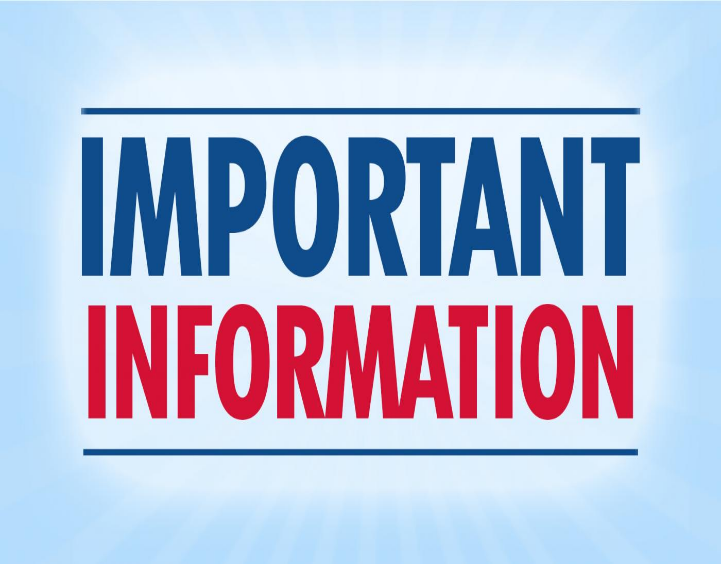 Written Inquiries Due	April 29, 2024
				at 2:00 p.m.

Offer Due Date		May 17, 2024
				at 2:00 p.m.